Презентация
к занятию 
по экспериментально-исследовательской 
деятельности 
на тему «Фокусы с водой» 
для детей 3-4 лет


      Подготовил:
воспитатель 
МДОУ детского сада
 «Росинка»
Желтикова О.В.
Мышкин  
Декабрь 2017 год
Вы слыхали о воде? Говорят она везде!
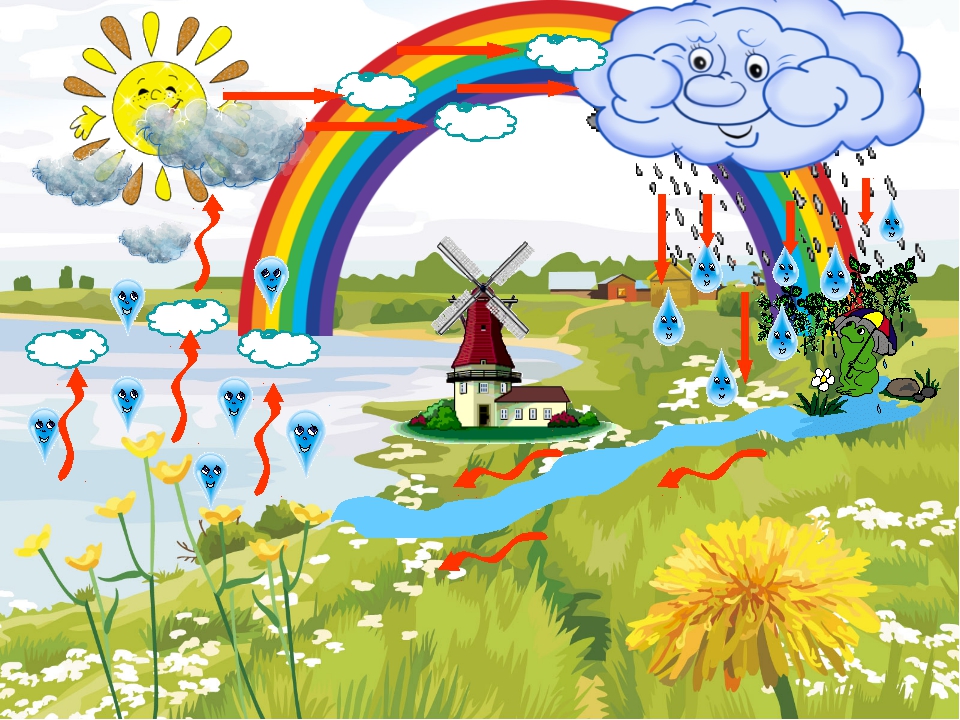 Вы в пруду ее найдете
И в сыром лесном болоте
В луже…,
В море…,
Океане…
И в водопроводном кране
Как сосулька замерзает
В лес туманом заползает
На плите у нас кипит, паром чайника шипит
Без воды нам не умыться
Не наесться, не напиться
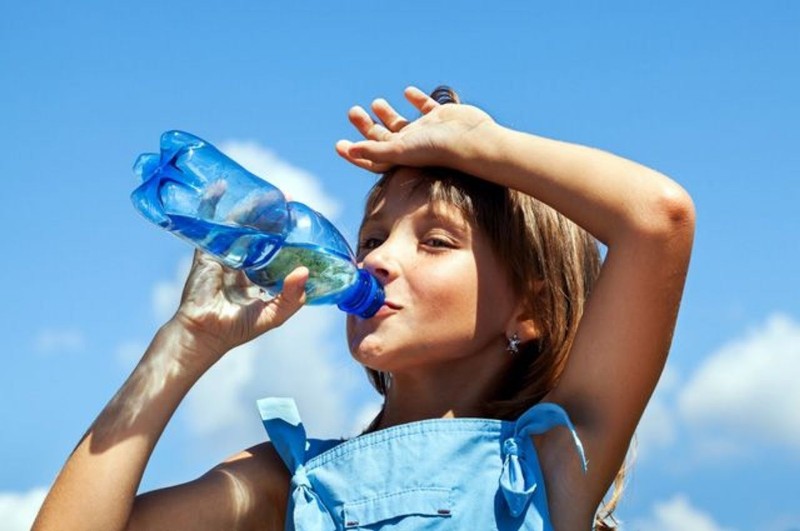 Смею вам всем доложить: без нее нам не прожить!
Свойства воды, с которыми мы познакомились:
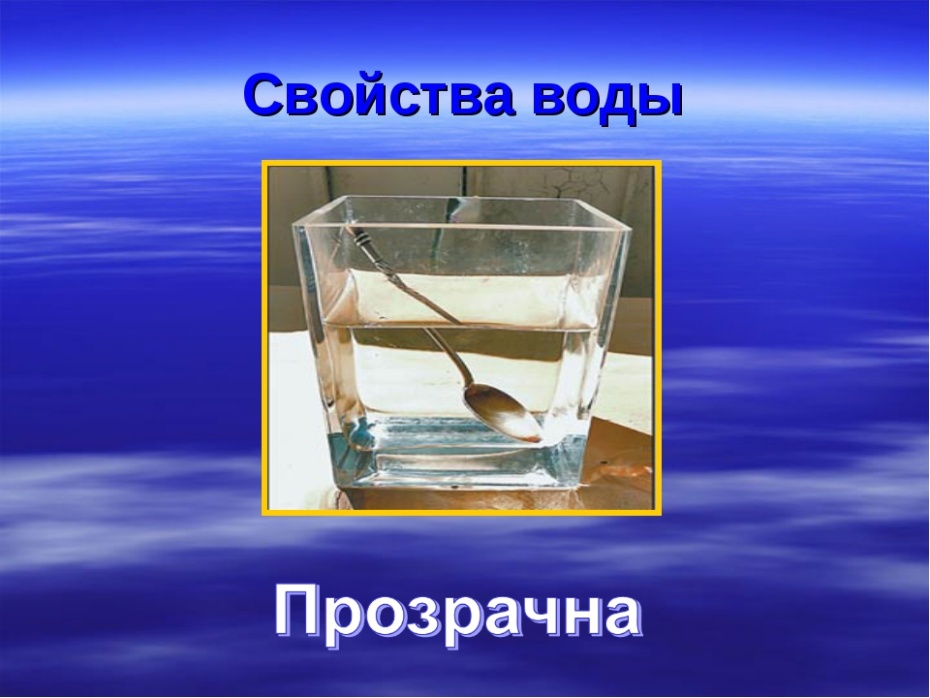 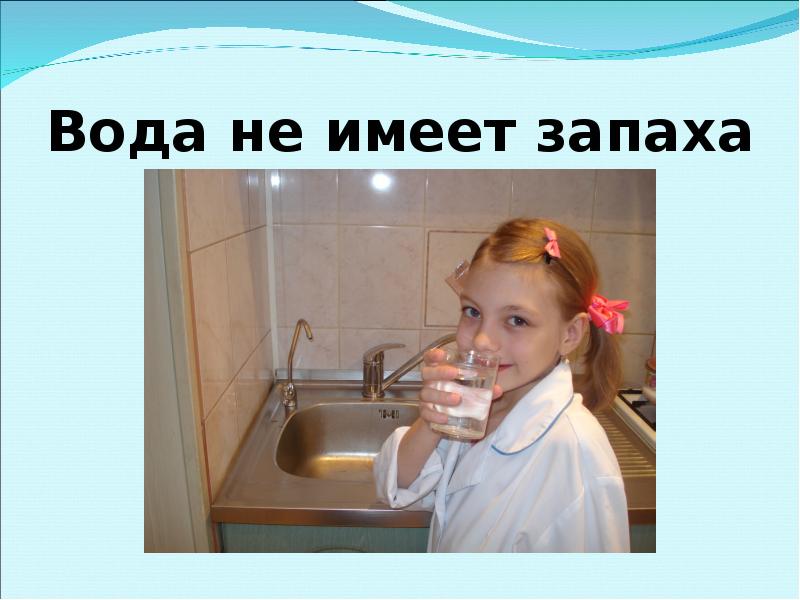 Воду можно покрасить в любой цвет